EauFrance/Sandre – Water Web Services
Water web services description, translated from French to English using Google Translate:

http://translate.google.com/translate?hl=en&sl=fr&tl=en&u=http%3A%2F%2Fsandre.eaufrance.fr%2Frubrique.php3%3Fid_rubrique%3D128%26lang%3Dfr
Eric Hersh and David Maidment
The University of Texas at Austin
Center for Research in Water Resources
9/16/09
Links
Website is the following : http://sandre.eaufrance.fr/ 

Pages concerning data dictionaries are : http://sandre.eaufrance.fr/article.php3?id_article=57&lang=fr
Pages concerning exchange scenarios : http://sandre.eaufrance.fr/rubrique.php3?id_rubrique=44&lang=fr
Pages concerning web services : http://sandre.eaufrance.fr/rubrique.php3?id_rubrique=128&lang=fr

Monitoring station description : http://xml.sandre.eaufrance.fr/scenario/quesu/1/sandre_sc_quesu.xsd
Water quality data : http://xml.sandre.eaufrance.fr/scenario/sw_qu/1/sandre_sc_wsQualite.xsd
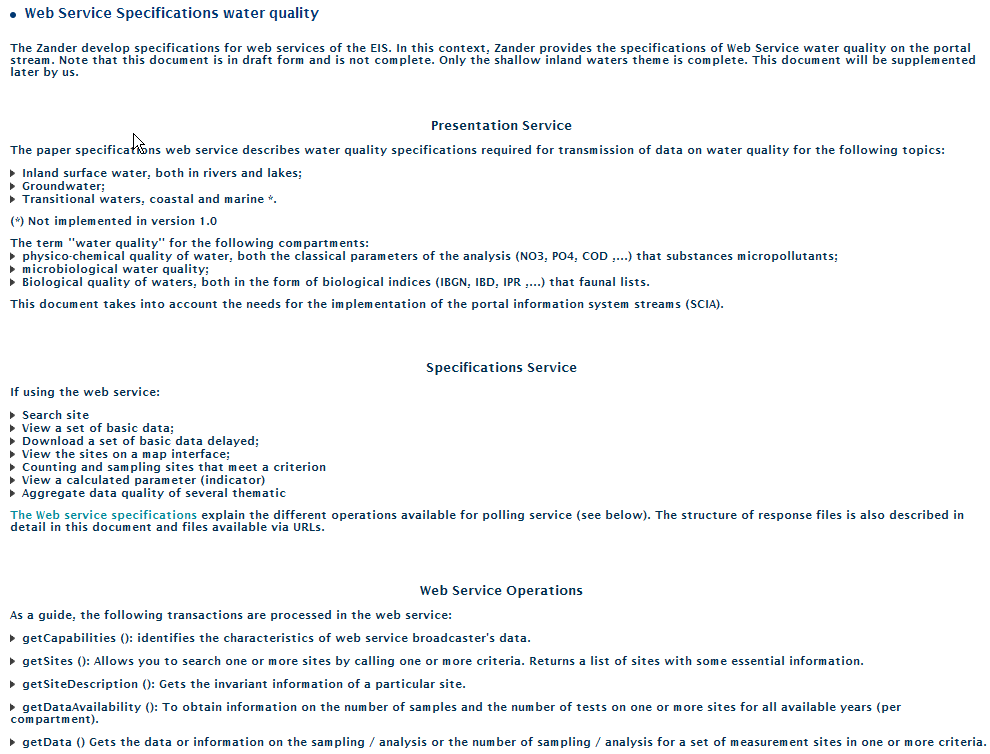 Sandre and CUAHSI
WaterOneFlowMethods
GetCapabilities
(GetCapabilities)
GetSites
GetSites
GetSiteDescription
GetSiteInfo
GetVariableInfo
GetDataAvailability
GetData
GetValues
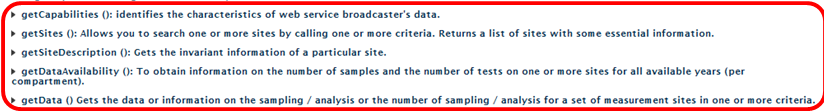 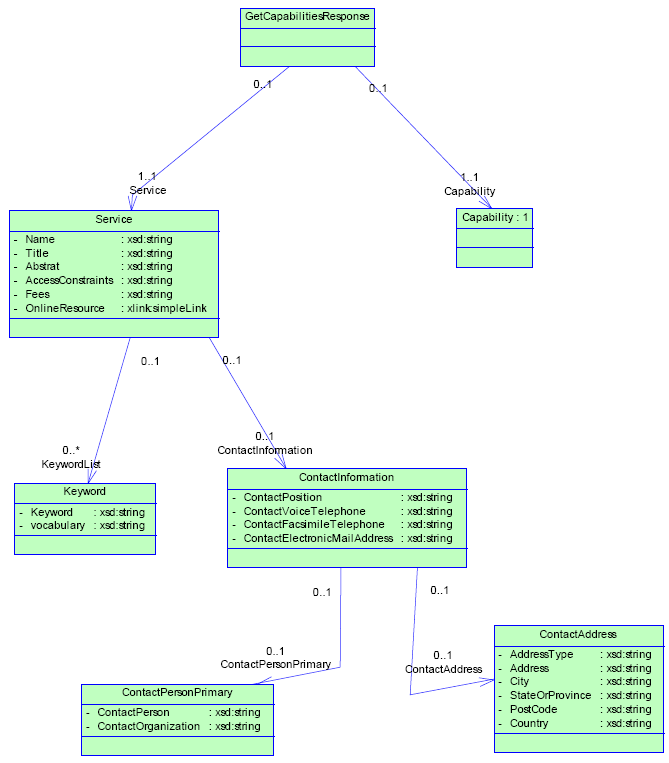 GetCapabilities

equivalent to 
GetCapabilities
(in HydroExcel)

and similar to
Data Sources 
in ODM
ResumeSites

equivalent to 
GetSites

and similar to
Monitoring Site Locations
in ODM
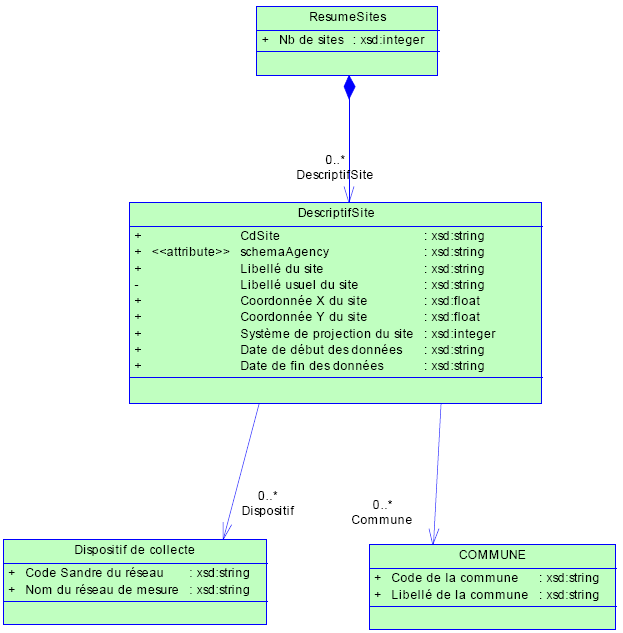 Site Code
Agency?
Site name
Common site name
X coordinate
Y coordinate
Projection System
Start Date
End Date
Measurement code
Measurement name
Commune (~city) code
Commune (~city) name
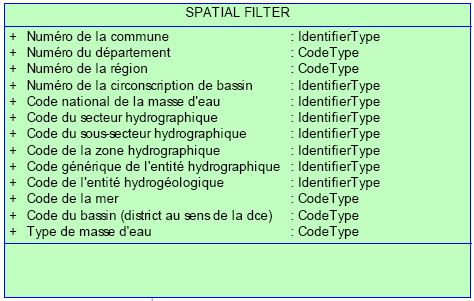 Spatial Filter:

By Commune (~City), Department, Region (~State), Basin, Water Body, Hydrographic Section, Hydrologic Entity, Sea, etc, by Code/Number/Type
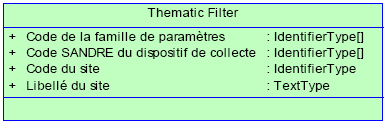 Thematic Filter:

By Parameter Family, Sandre Collecting Entity, Site Code, Site Name
Domain:

Coastal waters
Streams and rivers
Water bodies
Groundwater
Atmospheric water (not in this version)
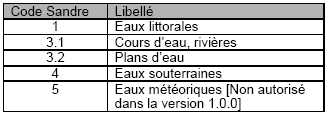 Temporal Filter:

Start Date
End Date
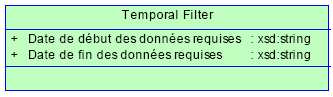 Analytic Filter:

Parameter Family Code
Parameter Code
Support Code?
Taxa Code
Taxonomic Family Code
Type of Biological Sample
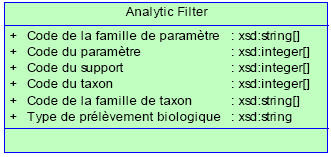 Thematic Data Filter:

Measuring Device Code
Analytical Result Quantification?
Result Status
Code involved?
Agency Schema?
Role
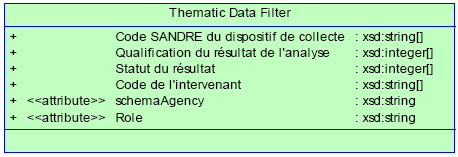 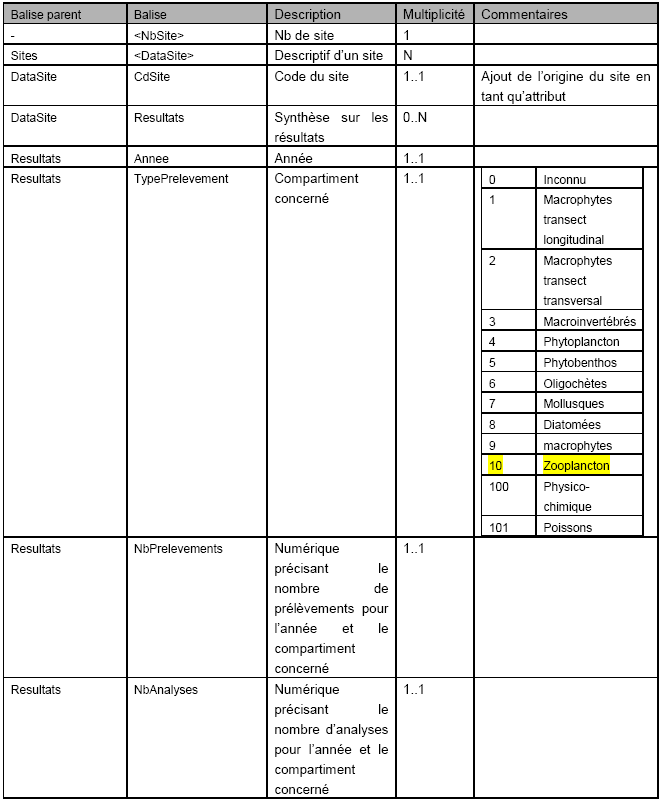 Aquatic Biology:




0  Unknown
1  Macrophytes (longitudinal transect) (plants)
2  Macrophytes (transverse transect)
3  Macroinvertebrates (animals)
4  Phytoplankton (drifting organisms)
5  Phytobenthos (benthic plants)
6  Oligochetes (worms)
7  Mollusks (snails, clams, squid, etc)
8  Diatoms (algae)
9  Macrophytes (plants)
10  Zooplankton (drifting animals)
100  Physicochemical
101  Fish